Introduction to Gyro Sensor and Drift
By Sanjay and Arvind Seshan
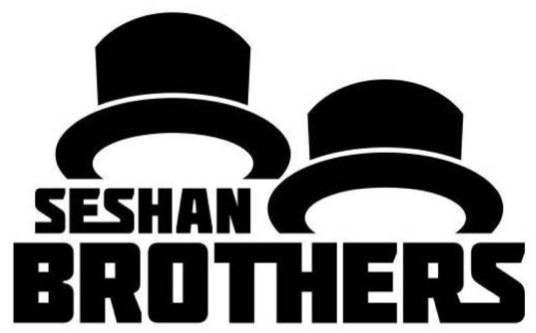 Lesson Objectives
Learn what the Gyro Sensor does
Learn about 2 common problems with using the gyro sensor (drift and lag)
Learn what “drift” means
Learn how to correct for drift with a gyro “calibration” technique
Learn about how older and newer generations of gyro sensors effect the calibration process 

Prerequisites: Data wires, Loops, Logic & Comparison Blocks
© 2019 EV3Lessons.com, Last edit 12/30/2019
What is the Gyro Sensor?
Gyro sensor detects rotational motion
The sensor measures the rate of rotation in degrees per second (rate)
It also keeps track of the total rotational angle and therefore lets you measure how far your robot has turned (angle)
The accuracy of the sensor is ±3 degrees for 90 degree turn
© 2019 EV3Lessons.com, Last edit 12/30/2019
Gyro Sensor Problems
There are 2 common Gyro issues – drift and lag
Drift – readings keep changing even when the robot is still
Lag – readings are delayed
In this lesson, we focus on the first problem: drift. 
We will cover lag in the Gyro Turn lesson
Solution to drift: gyro calibration
The source of the drift problem is that the gyro must “learn” what is still.
For a color sensor, you have to “teach” the robot what is black and white
For your gyro, you need to calibrate the sensor to understand what is “still”
© 2019 EV3Lessons.com, Last edit 12/30/2019
Gyro Calibration to Solve Gyro Lag
The gyro auto-calibrates when the robot is turned on or the gyro wire is connected. If the robot is moving during calibration, the gyro “learns” the wrong value for “still” – this causes drift!
Unfortunately, there is no gyro calibration block. There a few ways to make the sensor recalibrate.
© 2019 EV3Lessons.com, Last edit 12/30/2019
Terms to Know
Reset: Current value of the gyro sensor angle is set to “0”. This is what the gyro block with mode set to “reset” does.
Calibration: The gyro calibrates what it considers to be “still”. This sets both the current gyro sensor rate and angle to “0”. This typically occurs when the gyro is connected. 
Some people refer to calibration as a “hard reset”. We will call this calibrate through this lesson to reduce the amount of confusion.
© 2019 EV3Lessons.com, Last edit 12/30/2019
Different Generations of Gyro Sensors
We discovered that there were two different generations of gyro sensors. Sensors made on of before 2013 and sensors made after that.
We did extensive testing on both types of sensors with the help of the extended MINDSTORMS community and discovered that there was a hardware change between 2013 and 2014.
As a result, the commonly seen gyro sensor calibration techniques out there do not work on all gyro sensors. Be careful using code you may find online as it may no longer work on newer gyro sensor
© 2019 EV3Lessons.com, Last edit 12/30/2019
Only Reliable ways to Calibrate the Gyro
Hardware Solution
Software Solution
If you read the port the gyro is connected to as an infrared sensor and then read it again as a gyro sensor, it seems to force a recalibration of the gyro. 
This solution works reliably on any generation of sensor.
Unplug and re-plug your gyro sensor while making sure your robot is still
But, this technique requires access to the EV3 ports and is prone to failure since you may shake the robot as you re-plug the wire.
EV3Lessons.com provides Gyro Drift Test code for EV3-G.
© 2019 EV3Lessons.com, Last edit 12/30/2019
Important Notes for Success
Keep the robot still when you calibrate the gyro
You should not have not have to run this every time you need to read the gyro
You should calibrate in a separate program and run it once before you run your code
© 2019 EV3Lessons.com, Last edit 12/30/2019
KEY CODE COMPONENTS
Reading the Gyro Sensor port as Infrared and then reading as a Gyro Sensor will cause the Gyro Sensor to reset

While it is resetting, the gyro will return a special value called Not a Number (NAN).

Comparing to see that reading is a valid number makes sure that your calibration is completed.  If the reading is Not a Number (NAN), it should return false.
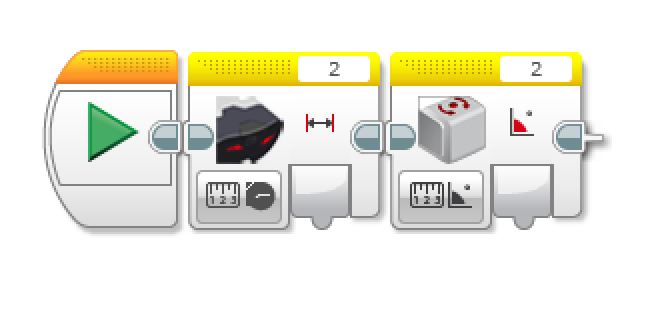 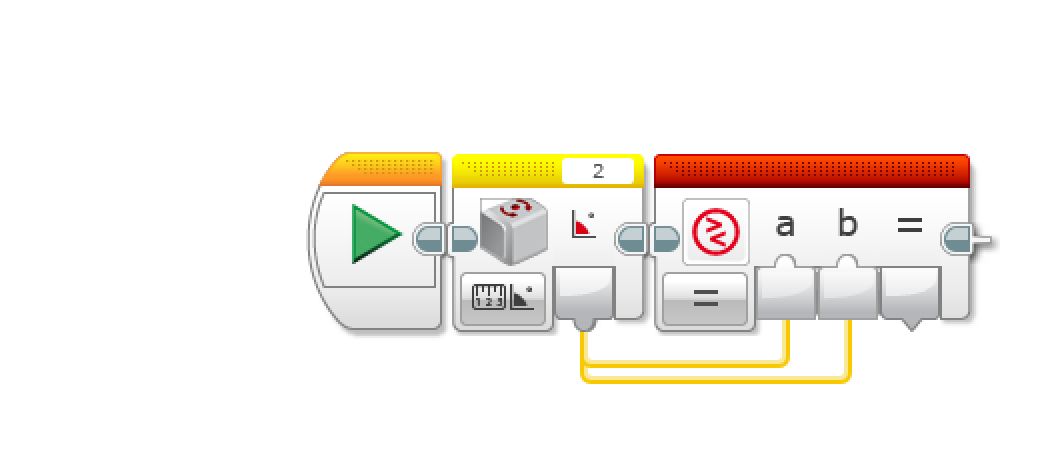 © 2019 EV3Lessons.com, Last edit 12/30/2019
Gyro Calibration Code
This calibration code will work on all Gyro Sensors (regardless of what year they were made in)
Read the Gyro Sensor port as Infrared and then read as a Gyro Sensor to cause Gyro Sensor to reset
Wait until the gyro reads Not a Number (NAN) to ensure it is resetting
Wait until the gyro reads a normal number to determine that the reset is complete
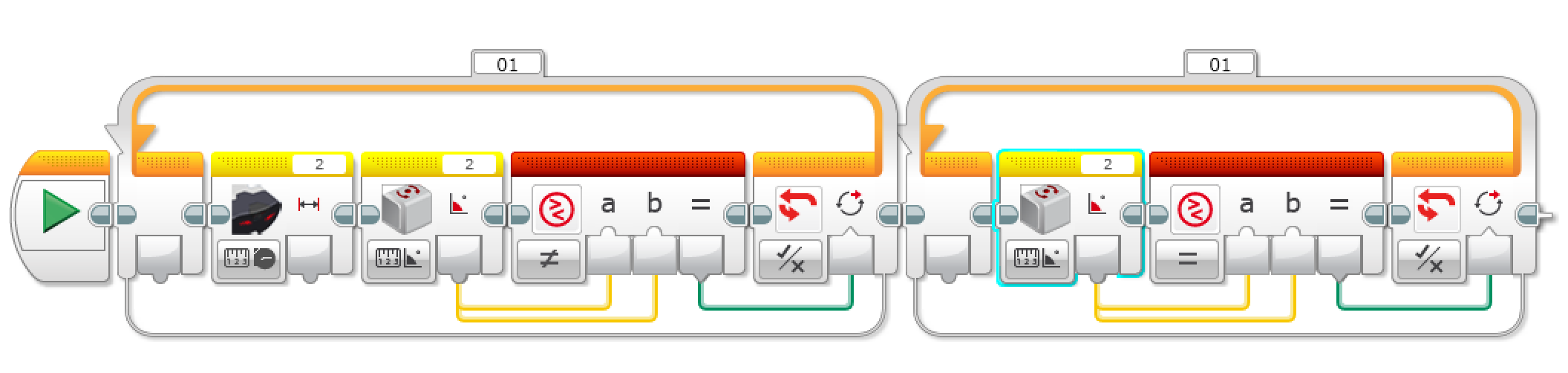 © 2019 EV3Lessons.com, Last edit 12/30/2019
Gyro Rate and Rate & Angle Modes
Note that in the rest of your program, you should only use the “angle” modes of the gyro. Using the “rate” or “rate & angle” mode will cause older versions of the gyro to recalibrate. 
If you want to use these modes of the gyro, we recommend that you use the use the ”Rate & Angle” mode block in the calibration code and only use ”Rate & Angle” blocks in your program
© 2019 EV3Lessons.com, Last edit 12/30/2019
Discussion Guide
What are 2 common problems when programming with the gyro?
Ans. Gryo drift and Gyro lag
What does Gyro drift mean?
Ans. The Gyro readings keep changing even when the robot is still
Can you move your robot when you calibrate your gyro?
Ans. No!!  Keep the robot still.
Do you need to calibrate your gryo before every move?
Ans. No. Once before you run your entire program
© 2019 EV3Lessons.com, Last edit 12/30/2019
Credits
This tutorial was written by Sanjay Seshan and Arvind Seshan 
More lessons at www.ev3lessons.com
Thank you to Mr. Sam Last for first reporting this issue to us.
Thank you to David Lechner for investigating and discovering the hidden modes of the newer sensor.
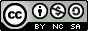 This work is licensed under a Creative Commons Attribution-NonCommercial-ShareAlike 4.0 International License.
© 2019 EV3Lessons.com, Last edit 12/30/2019